Hidden Picture
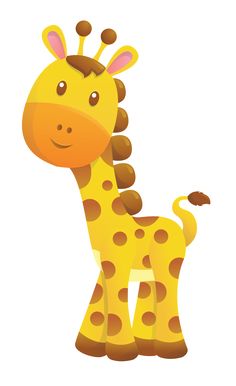 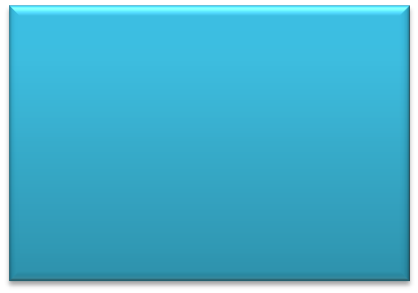 Remove
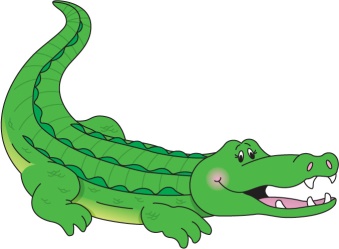 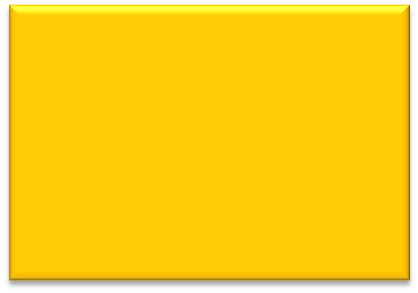 Remove
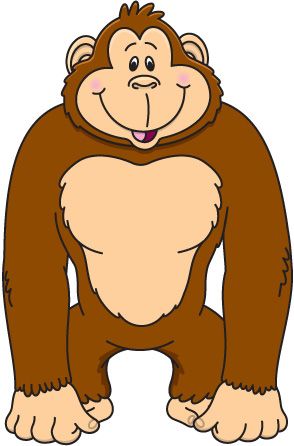 Remove
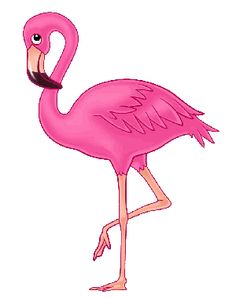 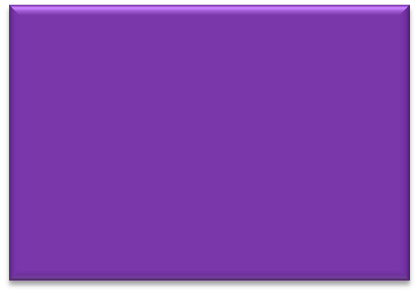 Remove
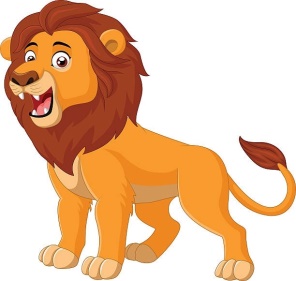 Remove
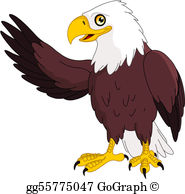 Remove
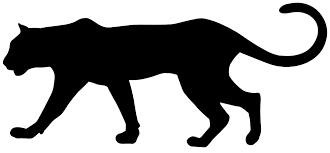 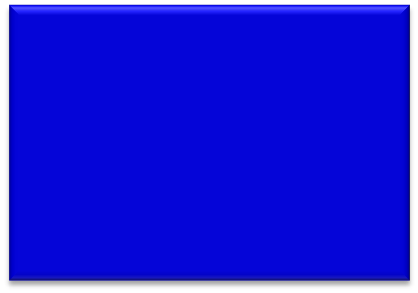 Remove
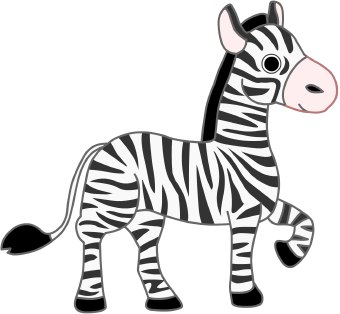 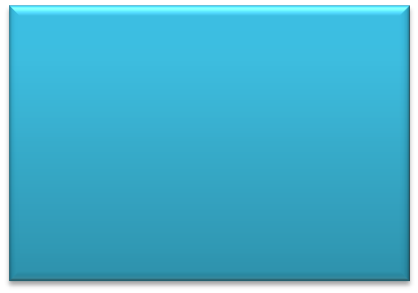 Remove
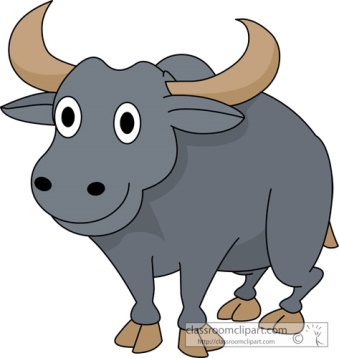 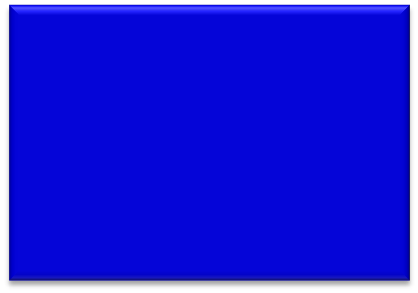 Remove
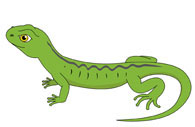 Remove
Game Over